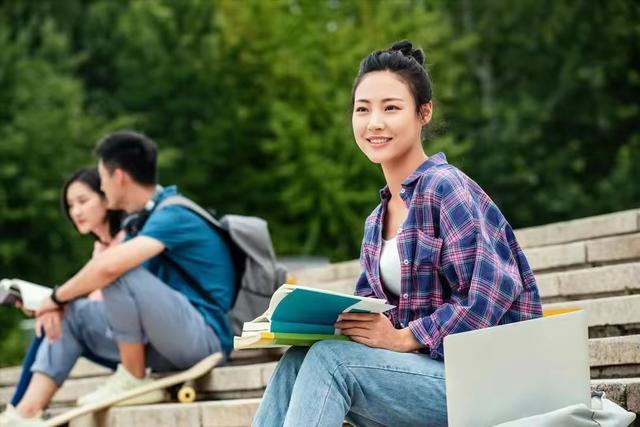 职教高考新实践实战篇·
英语
总主编	 宋玉馨	  毕 伟
主　编 	 陈栋良   何亚芸 陈 燕
模拟卷二
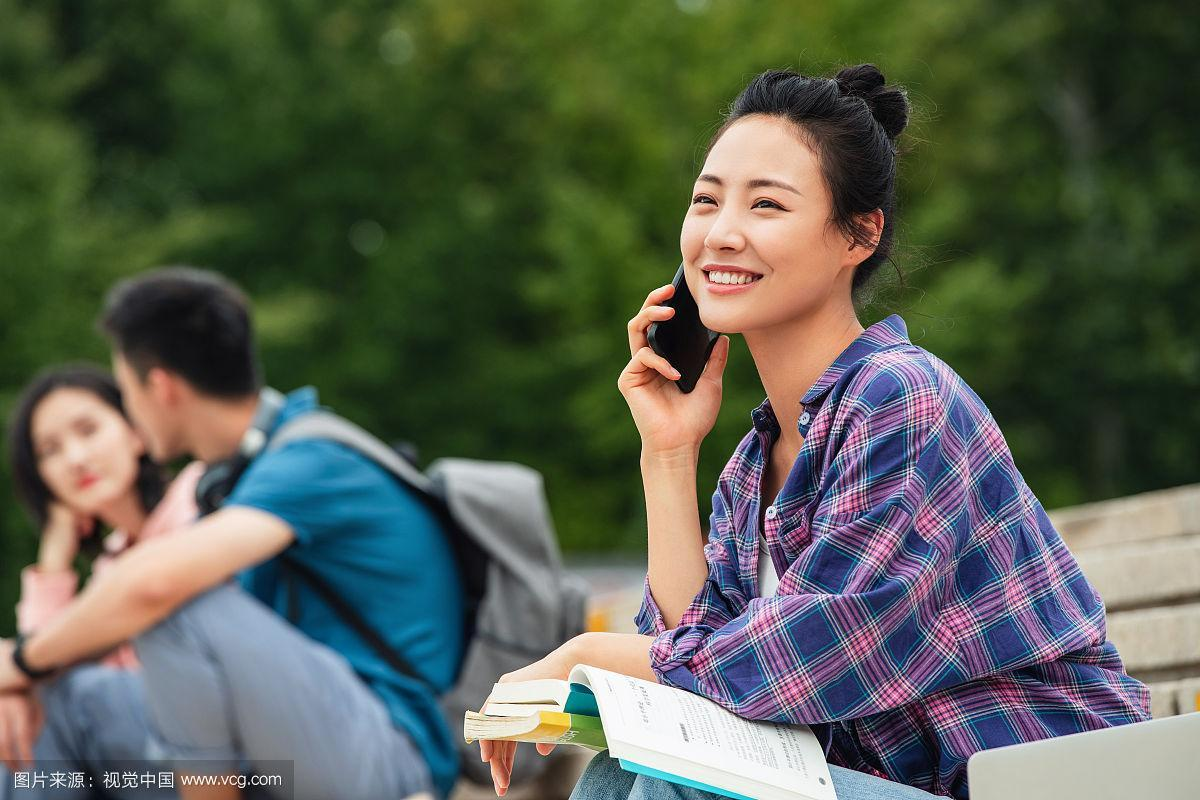 第一部分：语音知识
第二部分：情景交际
第三部分：词汇与语法知识
目录
第四部分：语篇知识
第五部分：语言技能知识
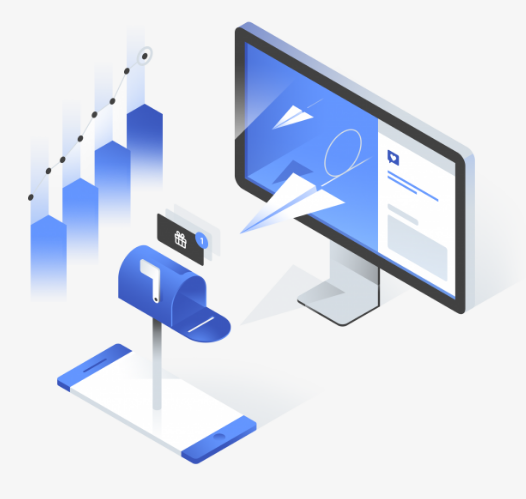 第一部分：语音知识
Home
第一部分：语音知识（共5小题，每小题1分，满分5分）
Ⅰ. 从A、B、C、D四个选项中选出画线部分读音与所给单词的画线部分读音相同的选项。
(       ) 1. accept 	A. these 	B. science	 C. open 	D. level
D
解析：此题考查元音字母e的不同发音。e在重读音节开音节中读/i:/，在重读闭音节中读/e/。题干单词accept中的字母e为重读音节闭音节，发/e/的音，四个选项中只有D选项level中的字母e发/e/的音，故选D。
(       ) 2. heard	 A. appear 		B. wear 	C. learn	 D. clear
C
解析：此题考查元音字母组合ear的多种发音。题干单词heard中的字母组合ear发/ᴣː/的音；四个选项中只有C选项learn中的字母组合ear发/ᴣː/的音，故选C。
(       ) 3. decide 	A. cause 	B. social 	C. rice 	D. concert
C
解析：此题考查辅音字母c的不同发音。c在字母e、i、y前发/s/的音，题干单词decide中的字母c发/s/的音；四个选项中只有C选项rice中的字母c发/s/的音，故选C。
(       ) 4. question 	A. station 			B. situation 	
C. education 		D. suggestion
D
解析：此题考查辅音字母组合tion的发音。tion在s后发/tʃən/，其他情况发/ʃn/。题干单词question中的tion字母组合在s后发/tʃən/的音；四个选项中只有D选项suggestion中的tion在s后发/tʃən/的音，故选D。
(       ) 5. worker 	A. teacher 	B. term 	C. service	 D. German
A
解析：此题考查r音节字母组合er的发音。er在重读音节中读/ᴣː/，er在非重读音节中读/ə/, 题干单词worker中的字母组合er在非重读音节中发/ə/的音；四个选项中只有A选项teacher中的字母组合er也是非重读音节，发/ə/的音，故选A。
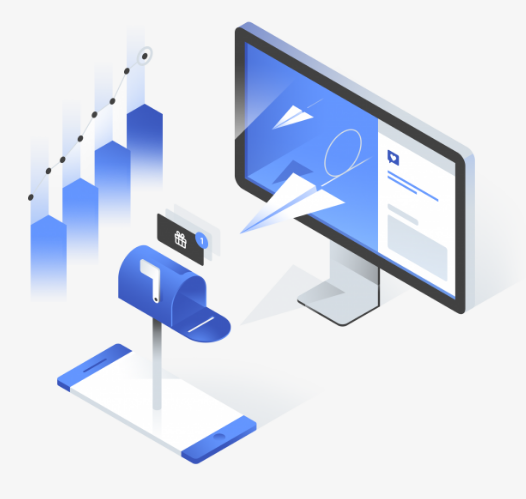 第二部分：情景交际
Home
第二部分：情景交际（共10小题，每小题1分，满分10分）
II. 阅读下列简短对话，从A、B、C和D项中选出最佳答案，将对话补全。
(       ) 6. —I am really anxious about tomorrow’s interview.
               —_____ 
              A. No problem. 	B. It’s nothing serious.
              C. Take your time. 	D. There is nothing to worry about.
D
解析：对话第一句意为“我对明天的面试感到十分焦虑”。A选项“No problem”意为“没问题”，B选项 “It’s nothing serious”意为“没什么大不了的事”，C选项“Take your time”意为“慢慢来，不着急”，三项都不符合题意。D选项“There is nothing to worry about”意为“没什么可担心的”，安抚性的回答符合语境，故选D。
(       ) 7. —Happy New Year to you! 
              —Thanks. _____ 
              A. See you.			 B. The same to you.
              C. Good luck.			 D. My pleasure.
B
解析：对话第一句意为“新年快乐”A选项“See you”意为“再见”，C选项 “Good luck”意为“祝你好运”，D选项“My pleasure”意为“别客气”，三项都不符合题意。B选项“The same to you”意为“你也一样”，符合语境，故选B。
(       ) 8. —Will you be free tomorrow afternoon? 
               —_____ I have to fix my broken bike.
              A. No, thanks.			 B. I’m afraid not.
              C. I’d like to. 			 D. Sure, go ahead.
B
解析：对话第一句意为“明天下午有空吗”。A选项“No, thanks”意为“不用了，谢谢”，C选项“I’d like to”意为“我很乐意”，D选项“Sure, go ahead”意为“当然，走吧”，三项都不符合题意。B选项“I’m afraid not.”意为“我恐怕没时间”，与后面的“I have to fix my broken bike.”（我的自行车坏了，要去修理）相匹配，故选B。
(       ) 9. —What a nice dress you have!
               —_____ 
               A. Thank you. 			B. Good idea.
               C. Not at all. 			D. Don’t mention it.
A
解析：对话第一句意为“你的裙子好漂亮呀”。B选项“Good idea”意为“好主意”，C选项“Not at all”意为“一点也不”，D选项“Don’t mention it”意为“不客气”，三项都不符合题意。A选项“Thank you”意为“谢谢”，对前文的夸赞表示感谢，符合语境，故选A。
(       ) 10. —Mom, it was wrong of me to talk back to you just now.
                 —_____
                 A. How come? 			B. Be brave.
                 C. That’s all right. 			D. I don’t care.
C
解析：对话第一句意为“妈妈，我刚回嘴，是不对的”。A选项“How come”意为“怎么会”，B选项 “Be brave”意为“勇敢点”，D选项“I don’t care”意为“我不在乎”（含蔑视口吻），三项都不符合题意。C选项“That’s all right.”意为“没关系”，符合语境，故选C。
III. 根据对话内容，从对话后的A—G七个选项中选出五个最佳选项。
Doctor: What’s the matter?
Patient: I’ve got a bad headache.
Doctor: 11________ 
Patient: Yes, I think so. It’s thirty nine.
Doctor: OK, please open your mouth and say “Ah”. Let me have a look at your throat.
Patient: Ah..., 12______ 
Doctor: Don’t worry. 13_____ I’ll give you some   
              medicine.
Patient: 14_______ 
Doctor: Three times per day and 2 pills at a time. 
              15_____ 
Patient: I will. Thank you, doctor.
A
解析
A. Have you got a fever?
B. Did you stay up last night?
C. It’s just a cold.
D. Keep warm and drink more water.
E. Is there anything serious?
F. How often shall I take them?
G. Please take the temperature.
E
解析
C
解析
F
解析
D
解析
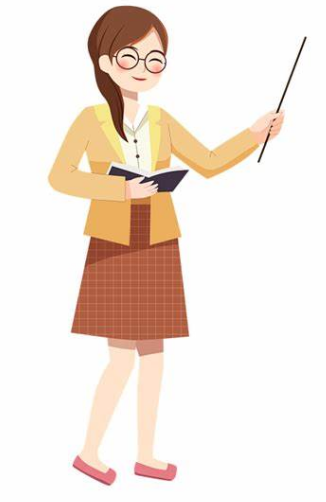 11. 解析：刚开始病人说他头痛，根据后一句回答“Yes... it’s thirty nine”可以推断出此数字应该是体温度数，由此可知医生的问题应该与发烧有关，故选A。
Back
12. 解析：根据后一句“Don’t worry”可推测病人问话应该是关心病情是否严重，“Is there anything serious?”（情况严重吗？）符合题意，故选E。
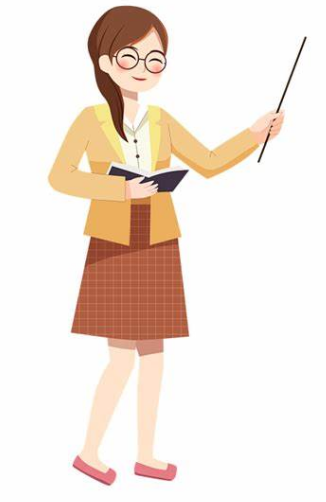 Back
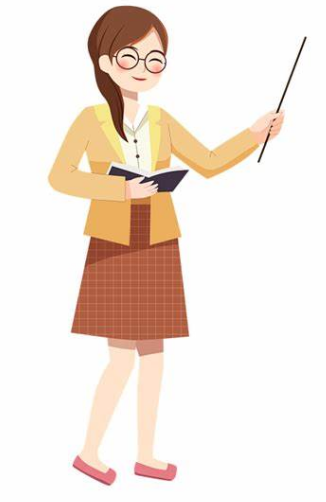 13. 解析：前一句医生让病人不用担心，由此可推断并无大碍，“it's just a cold”（小感冒而已。）符合题意，故选C。
Back
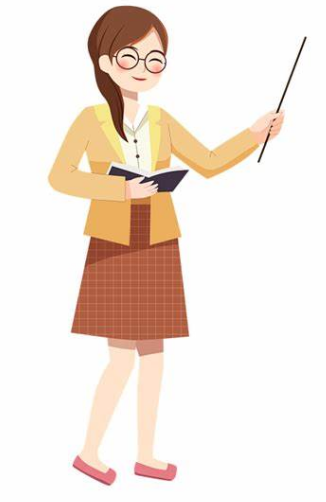 14. 解析：根据后一句“Three times per day and 2 pills at a time”（每天吃三次，每次两片。）可推断前一句病人问的应该是关于服药的方式，故选F。
Back
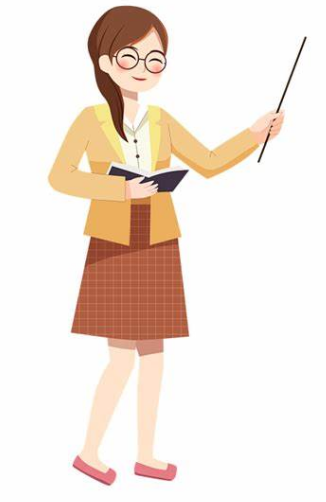 15. 解析：根据前一句可知此句医生应是在做医嘱，选项D“Keep warm and drink more water”（注意保暖，多喝水。）符合题意，故选D。
Back
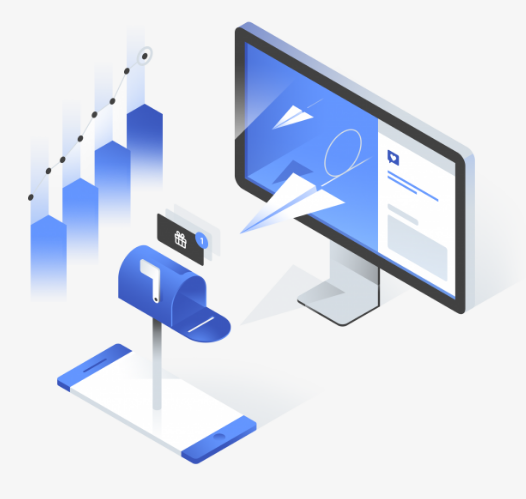 第三部分：
词汇与语法知识
Home
第三部分：词汇与语法知识（共25小题，每小题1分，满分25分）
IV. 从A、B、C、D四个选项中选出一个最佳选项。
(       ) 16. I don’t really care whether my friends are the same _____ 
                me or different _____ me.
                A. to; for 	B. in; as 	C. with; for 		D. as; from
D
解析：此题考查介词的固定搭配。根据词组the same as（和……一样），be different from（和……不同），故选D。
(       ) 17. For our own _____, we should follow the traffic rules while 
                crossing the street.
                A. chance 	B. purpose 		C. victory 		D. safety
D
解析：此题考查名词的词义辨析。chance（机会），purpose（目的），victory（胜利），safety（安全）。根据句意，故选D。
(       ) 18. If Lily enjoys many kinds of stories and poems, she should 
                go to _____.
                A. the Reading Club 		B. the Dancing Club
                C. the Art Club 			D. the Swimming Club
A
解析：此题考查名词的词义辨析。根据关键信息：莉莉喜欢故事和诗歌，因此，她应该去读书俱乐部。故选A。
(       ) 19. —In autumn, the _____ are very busy fishing near the lake. 
                 —I see. It’s a harvest time for them.
                A. fisherman 			B. fishermans 
                C. fishermen 			D. fishmens
C
解析：此题考查复合名词的复数形式。渔民fisherman的复数是fishermen。故选C。
(       ) 20. —Would you like tea or coffee, Amy?
                 —_____. I prefer milk. My mom told me milk is good for my health.
                A. Both 		B. None 		C. Neither 		D. Either
C
解析：考查代词的用法。根据问句中的关键信息“tea or coffee”和答句中的关键信息“milk”可知，答句所选择的都不是问句中提供的，因此选择否定代词neither（两者都不要），故选C。
(       ) 21. It is very nice _____ Miss. Wang _____ me improve my English.
                A. of; help 			B. for; helping 
                C. of; to help			 D. for; to help
C
解析：此题考查介词和非谓语动词的用法。句子结构：It’s nice of sb. to do sth.（某人做某事真好），故选C。
(       ) 22. Mr. Wang will come back from Shenzhen _____.
                A. for two days 			B. in three hours
                C. during a week 			D. three hours ago
B
解析：此题考查时间状语。句子的时态为一般将来时，表将来的时间状语用“in+时间段”表示“在……之后”，故选B。
(       ) 23. I like my family very much. It can provide warmth and trust 
                _____ me.
                A. with 		B. by 		C. in 		D. for
D
解析：此题考查介词的搭配。根据固定搭配provide sth. for sb.（为某人提供某物），因此介词用for，故选D。
(       ) 24. There are _____ visitors to the Cuihu Park, and the number is 
                becoming _____ now.
                A. thousand of; larger and larger 
                B. thousands of; more and more
                C. thousands of; larger and larger 
                D. thousand of; more and more
C
解析：此题考查数词和形容词的用法。“成千上万的”正确表达形式为thousands of，因此排除A和D。根据句法结构，第二空应填表语，修饰主语number，表数量大小用large，正确选项为larger and larger意为“越大越大”，故选C。
(       ) 25. I’m inspired that my grandma took up writing _____ the age 
                of 70 and finished her novel _____ her eighties.
                A. at; for 	B. by; at 	C. at; in 	D. by; for
C
解析：此题考查介词短语做时间状语的用法。第一空考查介词短语+某一具体年龄，应用介词短语at the age of表示“在几岁的时候”；第二空考查“介词短语+几十岁的”复数形式，用介词短语“in one’s+基数词的复数形式”，表示“在某人几十岁时”，故选C。
(       ) 26. _____ elephant lives in Asia. It is _____ very large animal.
                A. A; a 		B. The; the		 C. An; the 		D. The; a
D
解析：此题考查冠词的用法。第一个空指“一类事物”，应用the；第二个空泛指一种动物，very以辅音音素开头，应用a，故选D。
(       ) 27. —_____ Smiths are planning to enjoy a magic show this evening. 
                —Really? I heard that _____ magic show is wonderful.
                A. The; a 	B. /; the	 C. A; the 		D. The; the
D
解析：此题考查冠词的用法。第一空根据名词的复数Smiths可知，选择定冠词the，“the+姓氏的复数形式”，表示一家人；第二空特指前面提到的魔术表演，也应用定冠词the，故选D。
(       ) 28. The shoes in the store aren’t _____ the shoes on the Internet.
                A. as cheaper as 			B. cheap than
                C. so cheap as 			D. as cheaply as
C
解析：此题考查形容词比较级的用法。固定结构“not so/as+形容词原级+as”意为“不如……”，选项A、B的形式错误，选项D中用副词cheaply修饰the shoes也不对，故选C。
(       ) 29. At present, a lot people are working ____ to get ____ for their living. 
                A. hardly enough; enough money 
                B. hard enough; enough money
                C. enough hard; money enough 
                D. enough hardly; money enough
B
解析：此题考查enough的用法。第一空修饰working，应用副词hard，enough修饰副词时应后置；第二空enough做形容词修饰名词money应前置，故选B。
(       ) 30. —Is Li Fang good at singing?
                 —Yes, she can sing _____ a singer.
                A. as better as 		B. as good as 
                C. as well as 			D. so well as
C
解析：此题考查副词的用法。关键词sing为动词，修饰动词要用副词well，固定结构“as + 形容词/副词原级+as…”意为“与……一样……”，故选C。
(       ) 31. Liu Hua likes badminton very much, _____ she can’t play it well.
                A. but       B. or       C. because       D. so
A
解析：此题考查连词的用法。两个分句的意思分别是“李华很喜欢羽毛球”，“她打得不好”，前后应为转折关系，用but连接，故选A。
(       ) 32. _____ afraid of making mistakes and just have a try.
                A. Don’t being                  B. Don’t be 
                C. Not be			 D. No be
B
解析：此题考查祈使句的否定形式。根据语法规则，祈使句的否定形式，结构为“Don’t+动词原形”。故选B。
(       ) 33. —Our school team won the basketball game last Sunday. 
                —Wow, _____ great news!
                A. what 		B. what a		 C. how 		D. how a
A
解析：此题考查感叹句的用法。关键词news为不可数名词，应用what引导；感叹句结构为“What+adj.+不可数名词（+主语+谓语）”，故选A。
(       ) 34. Don’t forget _____ the light when you leave the classroom. 
                A. turn off 			B. turns off 
                C. turning off 			D. to turn of
D
解析：此题考查非谓语动词的用法。关键词forget，既可以接to do 形式，也可以接doing形式。forget to do sth. 意为“忘记要做某事”；forget doing sth.意为“忘记做过某事”。根据句意，关灯的动作还未发生，应用to do形式，故选D。
(       ) 35. After hearing the news they got _____ and went out of the 
                dormitory.
                A. dress 	B. dresses 		C. dressing 		D. dressed
D
解析：此题考查非谓语动词的用法。第一个分句应为主系表结构，过去分词dressed作get的表语。故选D。
(       ) 36. The price of beef _____ so quickly these days.
                A. afford 	B. rises 	C. improves 	D. raise
B
解析：此题考查动词的用法和主谓一致关系。和关键词price搭配使用的动词应为rise，意为价格上涨；主语price是第三人称单数形式，根据主谓一致原则，应用rises，故选B。
(       ) 37. _____ people will visit Fuxian Lake on May Day holiday.
                A. Thousand                     B. Three thousands
                C. Thousand of                 D. Thousands of
D
解析：此题考查数词的用法。根据thousand的用法，正确形式只有thousands of，意为“成千上万的”，故选D。
(       ) 38. _____ is difficult for me to practice oral English.
                A. This                 B. That                 C. It                 D. One
C
解析：此题考查固定句型。句型“It be+形容词+for sb.+to do sth.”意为“做……对于某人来说是……”，故选C。
(       ) 39. —Do you know _____ every morning?
                —Yes. He has to catch the first bus.
                A. why does Li Ming get up early 
                B. why Li Ming gets up early
                C. why did Li Ming get up early 
                D. why Li Ming got up early
B
解析：此题考查宾语从句的用法。know接陈述语序的宾语从句，因此排除A和C；根据时间状语“every morning”可知，从句应用一般现在时。故选B。
(       ) 40. I really enjoyed my stay in Lijiang, _____ is indeed worth _____ 
                second visit.
                A. which; a	 B. which; the 	C. that; the 		D. that; a
A
解析：此题考查定语从句和冠词的用法。第一空引导非限制性定语从句，只能用which；排除选项C和D；第二空根据不定冠词的用法“a+序数词”，表示“再一次”，故选A。
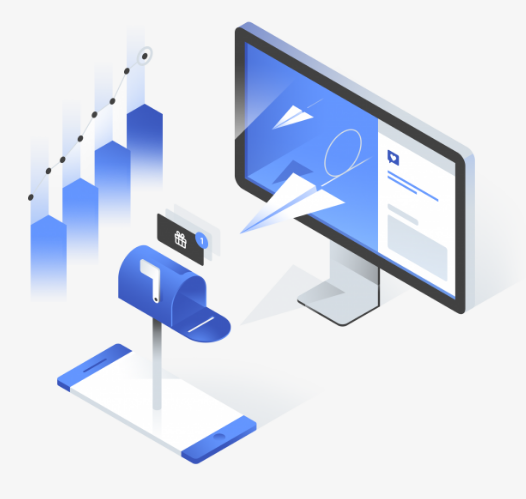 第四部分：语篇知识
Home
第四部分：语篇知识（共25小题，满分30分）
V. 完形填空（共10小题，每题1.5分，满分15分）
阅读下列短文，掌握其大意，然后从每题所给的四个选项中选出一个最佳选项。
One day I was driving a car from work to my home. Suddenly, I saw a man   41   a motorcycle behind me. I didn’t think there’s anything wrong   42   I turned off the highway. I turned onto another road, and I found he   43   behind me.
(      ) 41. A. ride 	B. riding 	C. rode		 D. rided
(      ) 42. A. when 	B. before 	C. until 	 D. after
(      ) 43. A. stayed 	B. stays	 C. waits 	 D. waited
B
解析
解析
C
解析
A
In fact, he kept following    44   after me all the way. I could feel a knot of fear in my throat. Finally, I stopped at a gas station. He parked his motorcycle near my   45   . Feeling   46   , I jumped out of the car. I saw a middle-aged man with untidy (不整洁的) hair and old clothes. I came up to him and asked    47   he followed me. He said, “Miss, your turn signals aren’t working. I think it’s dangerous.
(      ) 44. A. quick 	 B. quickly 	  C. close 		D. closely
(      ) 45. A. bike 	 B. car 		  C. motorcycle 	D. station
(      ) 46. A. curious 	 B. relaxed	  C. excited 		D. lonely
(      ) 47. A. whether 	 B. when 	  C. why 		D. what
D
解析
解析
B
解析
A
解析
C
I tried to   48   to you but you couldn’t hear me.” Upon hearing this, I was   49   and felt sorry for him. I thanked him for his kindness. He got back   50   his motorcycle and left. 
I learned an important lesson that day: Never jump to conclusions. We can only judge a person after learning or considering all the facts.
(      ) 48. A. call for 	 B. call in 	C. call up 	D. call out
(      ) 49. A. afraid	 B. happy 	C. relaxed 	D. moved
(      ) 50. A. in 	 B. on 		C. off 		D. out
D
解析
解析
D
解析
B
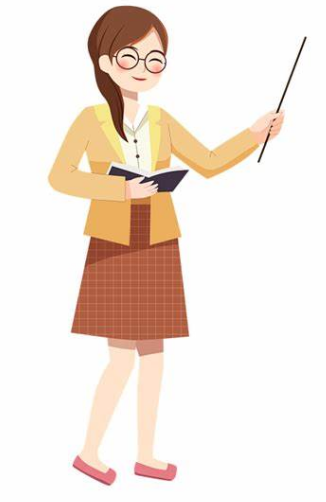 41. 解析：此题考查动词短语的用法。动词see后的宾语补足语可由动词原形、现在分词以及过去分词充当，see sb. doing表示“看见某人正在做”，see sb. do表示“看见某人做了……”，see sth... done表示被动，意为“看见某物被……”。句意为“我看见一个男子正骑着摩托车跟在我后面”，故选B。
Back
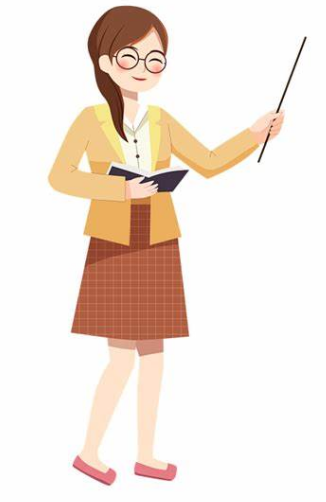 42. 解析：此题考查连词的用法。连词短语not…until…表示“直到……才”，句意为“直到驶离高速公路我才开始担心”，故选C。
Back
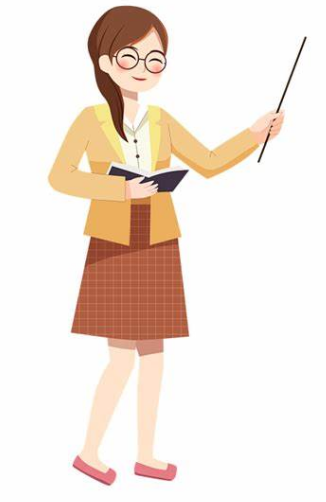 43. 解析：此题考查动词的词义辨析。动词stay表示“保持，继续”，stay behind me意为“一直跟在我后面”；句中and连接并列结构，前后时态都为一般过去时，故选A。
Back
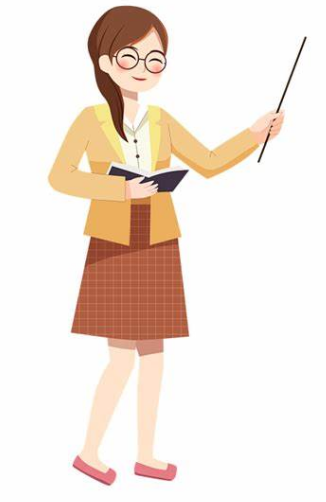 44. 解析：此题考查副词的用法。空格应填入副词修饰following，根据句意，此处表示“男子一直紧紧跟着我”，“following closely”意为“紧跟”，符合题意，故选D。
Back
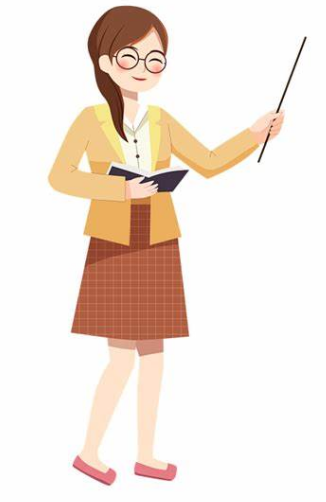 45. 解析：此题考查名词词义的辨析。根据上下文可知，男子一直紧跟作者，在加油站停车时，他也停在车的旁边，故选B。
Back
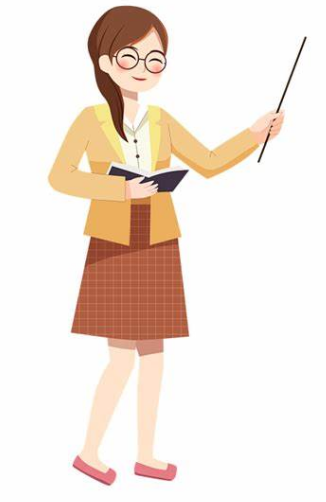 46. 解析：此题考查宾语从句引导词的使用。根据上下文可知，作者想知道骑摩托车的人为何紧跟着自己，所以应对此感到好奇，故选A。
Back
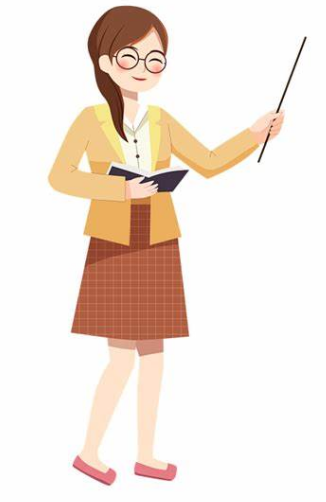 47. 解析：此题考查从句引导词的使用。根据上下文可知，作者是去询问他跟着自己的原因，所以连接词用why，故选C。
Back
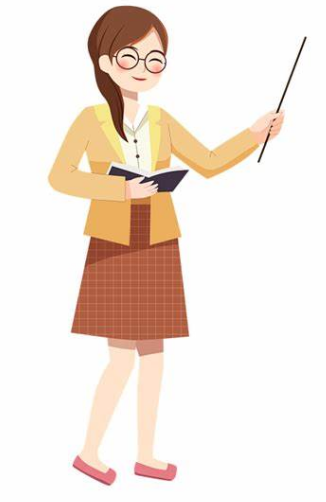 48. 解析：此题考查动词短语的使用。call for意为“要求”，call in意为“短暂拜访”，call up意为“召集，征召”，call out意为“大声喊”，故选D。
Back
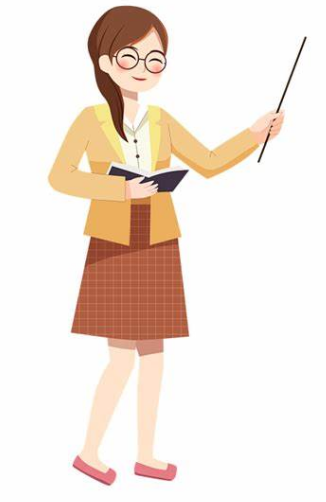 49. 解析：此题考查动词的词义辨析。根据句子的语境可知，作者在得知骑摩托的车跟着自己是想提醒他转向灯坏了，此时应该是为此而感动，moved表示“感动的”，故选D。
Back
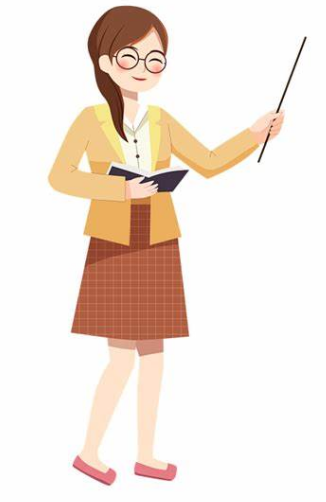 50. 解析：此题考查介词的用法。根据句意可知，他回去骑上摩托车离开了，此处应用介词on，故选B。
Back
VI. 阅读理解（共15小题，每小题1分，满分15分）
阅读下列材料，从每题所给的四个选项中选出一个最佳答案。
A
Starting from January 1, 2024, students in the Netherlands can no longer use phones, tablets (平板电脑) or smartwatches in school because of a new rule, SkyNews reported. However, if the devices (设备) are needed for students with disabilities (残疾), they can still be used. 
Scientists found that mobile phones can make it hard for students to pay attention to their lessons if they play with social media. Now, each school can decide how to follow this new rule. But if the results are not good, the government might make laws about it. The United Nations (UN) also talked about the problem of smartphones in schools. Spending too much time on smartphones can be bad for children’s emotional stability (情绪稳定). And the UN wants to show that real learning with teachers is more important than using technology like phones or artificial intelligence (人工智能).
According to its research of 200 education systems around the world, UNESCO (联合国教科文组织) found out one in four countries and regions (地区) have had rules against using phones in classes. Besides the Netherlands, France introduced its rules in 2018, and China also made a rule in 2021.
(       ) 5l. Who can still use phones, tablets and smartwatches in school 
                after January 1, 2024 in the Netherlands?
                A. Disabled students. 
                B. Teenagers.
                C. Hardworking students. 
                D. Students with poor grades.
A
解析：细节理解题。题干问2024年1月1日后在荷兰的学校里谁能继续使用智能手机。根据文章第一段末尾“However, if the devices are needed for students with disabilities, they can still be used”可知答案，因此选A。
(       ) 52. According to the UN, stopping students from using 
                smartphones _____.
                A. helps them sleep well
                B. keeps their emotions stable
                C. helps teachers manage classes
                D. develops their study abilities
B
解析：细节理解题。题干问据联合国称，禁止学生使用智能手机会怎样，从文章第二段倒数第二句“Spending too much time on smartphones can be bad for children’s emotional stability”可知答案，因此选B。
(       ) 53. Which country had a rule against using phones in classes in 
                2021?
                A. The Netherlands.		 B. France. 
                C. China. 			 D. Japan.
C
解析：细节理解题。题干问哪个国家2021年也有了反对课堂上使用智能手机的规定，从文章最后一段最后一句“Besides the Netherlands, France introduced its rules in 2018, and China also made a rule in 2021”可得知答案，因此选C。
D
(       ) 54. Which statement is true according to the story?
                A. No one can use phones in school in the Netherlands.
                B. China did not have the rules on using phones in schools.
                C. Whether the rule is scientific or not is yet to be seen.
                D. Many places in the world have rules like the Netherlands.
解析：主旨大意题。题干问根据这篇文章，哪个说法是正确的。A选项“荷兰学校里任何人都不能使用手机”不符合文意，文章第一段提到残疾人可使用手机；B选项“中国还没有反对课堂上使用手机的规定”不符合文意，文章最后一句提到中国2021年已有相关规定；C选项“反对课堂上使用手机的规定并未证实是否科学”不符合文意，文章里提到科学家和联合国（UN）都提到手机会影响专注力和情绪稳定；D选项很多国家有与荷兰类似的相关规定，符合文意，因此选D。
(       ) 55. Which is the best title for the story?
                A. No Smartphones in Classrooms
                B. Students Can’t Study Well Without Smartphones
                C. Harmful Devices
                D. Problems in Schools
A
解析：主旨大意题。题干要求选出文章的标题。A选项“课堂上无手机”，最符合文意。B选项“学生不能没有智能手机”与文意相反。C选项“有害的设备”和D选项“学校里的问题”都比较片面，因此选A。
本自测我学会了：
B
In 2019, Zhang Weili became the first Asian Champion of Ultimate Fighting Championship (UFC). On August 19, 2023, Zhang Weili kept her strawweight world title (草量级冠军) in the fight against Brazilian Amanda Lemos at UFC 292 in Boston, US.
The match has seen a new mark set. Zhang landed 288 hits on Lemos, while Lemos only landed 21 hits on her. It was the largest difference in UFC women’s history, reported CBS. However, Lemos was a strong fighter. She has only lost twice before in all of her UFC matches. But Zhang used her many years of experience in mixed fighting to deal with what the situation called for.
Lemos is known for her heavy punches (重拳) while standing. Knowing this, Zhang used her ground skills to the fullest in the match. She brought Lemos down to the ground in all five rounds and enjoyed ground control time of nearly 15 full minutes in the 25-minute match. Unlike the toughness she showed in the matches before, she wanted to fight like water in this fight. “I can fight very smoothly. Just wrap her up. She makes even a small mistake, I’ll be able to catch it and finish her,” said Zhang.
(       ) 56. Where did Zhang Weili keep her strawweight world title?
                A. In Asia.             B. In Brazil. 
                C. In China.           D. In the US.
D
解析：细节理解题。题干问张伟丽卫冕草量级冠军的地方是哪，从文章第一段第二句“...Zhang Weili kept her strawweight world title in the fight against Brazilian Amanda Lemos at UFC 292 in Boston, US”可知答案，因此选D。
(       ) 57. How many times did Lemos lose in all of her UFC matches 
                before August 19, 2023?
                A. Once. 	B. Twice. 	C. Three times. 	D. Four times.
B
解析：细节理解题。题干问Lemos在2023年8月19日前的UFC比赛中输过几场比赛，从文章第二段第四句“she has only lost twice before in all of her UFC matches.”可知答案，因此选B。
(       ) 58. What can you infer from the passage?
                A. Lemos was a very weak fighter.
                B. Zhang Weili won her first Champion in Boston, 2023.
                C. Zhang Weili found a good way to fight Lemos.
                D. Lemos won the match in Boston, 2023.
C
解析：细节理解题。题干问根据文章内容可推断出什么，A选项“Lemos是很弱的对手”与文章第二段第四句“Lemos is a strong fighter”意思相悖；B选项“张伟丽2023年在波士顿首次夺冠”不符合文意，根据文章第一段第一句“In 2019, Zhang Weili became the first Asian Champion of Ultimate Fighting Championship (UFC)”可知，张伟丽2019年已经成为世界冠军；D选项“Lemos 2023年在波士顿夺冠”不符合文意，根据文章第一段第二句“On August 19, 2023, Zhang Weili kept her strawweight world title in the fight against Brazilian Amanda Lemos at UFC 292 in Boston, US”可知2023年在波士顿夺冠的是张伟丽。C选项“张伟丽找到了击败Lemos的好办法”，从文章第三段可知，张伟丽知道Lemos的特点并用地面技术击败了她。故C选项符合文意。因此选C。
A
(       ) 59. What is Lemos good at in the match?
                A. Heavy punches.
                B. Ground skills.
                C. Ground control.
                D. Fighting like water.
解析：细节理解题。题干问Lemos擅长什么，从文章第三段第一句“Lemos is known for her heavy punches while standing.”可知答案，因此选A。
(       ) 60. What does the underlined word “toughness” mean in the 
                last paragraph?
                A. Strength. 			B. Soft actions.
                C. Cleverness. 			D. Fast movement.
A
解析：词义猜测题。题干问画线单词“toughness”的词义。根据关键词“unlike”可知，“Unlike the toughness she showed in the matches before, she wanted to fight like water in this fight”句中前后两个分句表达了相反的意思，因此可利用对比意义进行猜测，后半句说张伟丽像水一样战斗，不像之前那样，故toughness的意思则与“像水一样”相反，因此A选项strength（力量）符合文意。
本自测我学会了：
C
Culture is the heart of a city, and culture activities are an important way of building its image. Traditional Chinese culture—Liangzhu culture (良渚文化) was showed in the Hangzhou Asian Games and Asian Para Games (亚残运会). 
The Archaeological Ruins of Liangzhu City (良渚古城遗址) stands in Hangzhou. People can find Liangzhu culture in the designs of Hangzhou Asian Games. For example, the torch (火炬) and the mascots (吉祥物) of Hangzhou Asian Games. 
The design of the torch came from a famous finding from the ruins, a jade cong (玉琮). The meaning of the torch is “light goes around and begins again”. One of the mascots of the games, Congcong, stands for the Archaeological Ruins of Liangzhu City. Its body is mainly colored yellow, which stands for the earth and harvest. The patterns on its head means being brave and doing better than you expected. The design idea of the mascot Feifei of Asian Para Games was from a bird in Liangzhu culture. The pattern on its wings and face is classic in Liangzhu culture.
(       ) 61. What events took place in Hangzhou?
                 A. Olympic Games. 
                 B. Asian Games and Asian Para Games.
                 C. Boao Forum of Asia. 
                 D. A trade fair.
B
解析：细节理解题。题干问杭州举办了什么活动。从文章第一段第二句“...Liangzhu culture were showed in the Hangzhou Asian Games and Asian Para Games”可知答案，因此选B。
(       ) 62. Why Liangzhu culture was used to build the image of Hangzhou?
                 A. Because the Archaeological Ruins of Liangzhu City stands in 
                     Hangzhou.
                 B. Because Liangzhu culture is famous.
                 C. Because Hangzhou is close to Liangzhu City.
                 D. Because Liangzhu culture is very popular.
A
解析：细节理解题。题干问为何用良渚文化来代表杭州的形象。从文章第二段第一句“The Archaeological Ruins of Liangzhu City stands in Hangzhou”可得知答案，因此选A。
(       ) 63. Which of the following is the mascot of Hangzhou Asian 
                 Para Games?
                 A. The torch. 				B. A jade cong.
                 C. Congcong. 			D. Feifei.
D
解析：细节理解题。题干问杭州亚残运会的吉祥物是什么。从文章第三段倒数第二句“The design idea of the mascot Feifei of Asian Para Games is from the bird in Liangzhu culture”可知答案，因此选D。
A
(       ) 64. Why is the color of Congcong’s body yellow?
                 A. Because yellow stands for the earth and harvest.
                 B. Because Chinese like yellow.
                 C. Because yellow means light.
                 D. Because the color of jade is yellow.
解析：细节理解题。题干问为什么琮琮的身体是黄色的。从文章第三段第四句“Its body is mainly colored yellow, which stands for the earth and harvest”可知答案，因此选A。
(       ) 65. Which is the best title for the passage?
                 A. Traditional Chinese Culture
                 B. Hangzhou Asian Games and Asian Para Games
                 C. Hangzhou Asian Para Games Include Liangzhu Culture Elements
                 D. The Design Ideas of Mascots
C
解析：主旨大意题。题干要求选出最适合的标题。A选项“中国传统文化”和B选项“杭州亚运会及亚残运会”，均过于宽泛；D选项“吉祥物的设计灵感”只能代表文章的部分内容。C选项“杭州亚运会及亚残运会中的良渚文化元素”最能代表文章的主题，因此选C。
本自测我学会了：
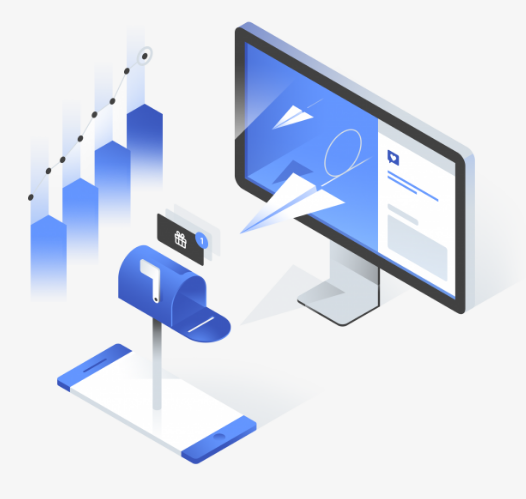 第五部分：语言技能知识
Home
第五部分：语言技能知识（共11个小题，满分30分）
VII. 词形转换（共10小题，每小题1分，满分10分）
用括号内所给单词的适当形式填空。
66. Amy’s arm was caught under a rock when she was climbing by ________________ (she).



67. The ________________ (own) of the house has a big garden.
herself
解析：本句意为“艾米独自爬山时，她的胳膊被岩石夹住了”。she意为“她”，根据“by oneself”的用法，这里应使用she的反身代词herself，意为“她自己”。
owner
解析：本句意为“房子的主人有一个大花园”。own意为“自己的”。根据“the…of”的结构可知，此处应用名词形式owner，意为“主人”。
68. My Chinese is poor. I want to go to a ____________ (train) school to improve it.



69. Li Hong is very _______________ (friend) to her classmate, and we all like her.
training
解析：本句意为“我的中文很差，我想去一所培训学校提升一下”。train为动词，意为“培训”，这里应使用train的动名词training作定语，构成“training school”，意为“培训学校”。
friendly
解析：本句意为“李红对她的每个同学都非常友好，我们都喜欢她”。friend是名词，意为“朋友”，应用形容词friendly作be动词的表语，表示“友好的”。
70. He made an important ______________ (decide).





71. Tom’s sister is a very _______________ (beauty) girl.
decision
解析：本句意为“他做了一个重要的决定”。decide为动词，根据前面的“an important”可知此处应用可数名词单数，decide的名词形式是decision，意为“决定”。“越……，越……”，所以此处应填good的比较级better，意为“更好”。
beautiful
解析：本句意为“汤姆的姐姐是一个漂亮的女生”beauty为名词，意为“漂亮、美人”，由句子中的系动词“is”可知，这里应用形容词作表语，beauty的形容词形式为beautiful，意为“漂亮的”。
72. They walked home in _______________ (silent).





73. You should walk carefully on the ____________ (ice) road.
silence
解析：本句意为“他们一声不响地走回家”。silent为形容词，意为“安静的”，句中“in”为介词，后跟名词作宾语，这里应填写silent的名词形式silence，“in silence”意为“沉默地，一声不响地”。
icy
解析：本句意为“在冰冻的路面上你应该小心地走”。ice为名词，意为“冰”，这里需用形容词形式icy来修饰名词road，意为“结冰的路”。
74. At ___________ (one) she didn’t want to go, but she soon changed her mind.



75. The ____________ (excite) students forgot to take the presents to the party.
first
解析：本句意为“起初她不想去，但很快就改变了主意”。one是基数词，表示“一”，这里考查“at first”的短语用法，意为“起初、当初”。
excited
解析：本句意为“这些兴奋的学生们忘了带礼物去参加聚会”excite为动词，意为“使兴奋”，在定冠词和名词之间，应用形容词，表示孩子们的情感，excited意为“兴奋的”，符合句意。
VIII. 书面表达（共1题，满分20分）
76. 假如你叫李玲，是一名来自云南的傣族姑娘。你想邀请刚到昆明的外国朋友Jane来家里做客并一起庆祝泼水节。请根据提示内容，给她写一封60—80词的邀请信。邀请信的开头和结尾已为你写好，不计入总词数。
提示内容:
   （1）邀请缘由；
   （2）邀请活动的内容，包括活动的时间及地点等;
   （3）与活动相关的其他事项；
   （4）期待对方接受邀请并给予回复。
参考词汇：
    傣族（Dai）	 本地的（native） 	    泼水节（Water Splashing Festival）
Dear Jane,
      Welcome to Kunming. I am writing to invite you to have dinner with my family at our home.
______________________________________________________________________________________________________________________________________________
______________________________________________________________________________________________________________________________________________
______________________________________________________________________________________________________________________________________________
      I’m looking forward to hearing from you soon.
 Sincerely yours,
 Li Ling
The dinner will be held in the garden of our house this Saturday from 6:00 p.m. to 9:00 p.m. We are in a native Dai village and I am excited to cook traditional Dai food for you. During the dinner, you can enjoy Dai music and dance. It will help you to appreciate our Dai culture and customs. Have you ever heard of the Water Splashing Festival? It is an important festival of the Dai people. I would like to invite you to join us to celebrate it.
解题思路
【解题思路】
（1）体裁及格式：本题考查邀请信的写作。因此要确定信函的格式通常包含称谓、正文、结尾、落款四个部分；邀请信的内容需包括邀请缘由、活动的时间、地点及相关注意事项。
（2）时态：邀请信是对将要发生的活动做安排，因此主要用一般将来时。
（3）人称：邀请信是“我”对客人的邀请，主要采用第一人称和第二人称。
（4）语言：题目要求写一封邀请信，写作时言语要礼貌谦恭，态度要诚挚热情。
Back